Port de la ceinture de sécurité
S’attacher va plus vite que n’importe quelle excuse
Notre objectif
Nous voulons que les conducteurs de machines de chantier connaissent 
les risques et les conséquences du non-port de la ceinture de sécurité et les appeler à prendre leurs responsabilités pour se protéger en attachant leur ceinture de sécurité.
2
13103.f – 02.24
Port de la ceinture de sécurité
Sommaire
Accidents et leurs causes
Dispositifs de protection et erreurs de jugement
Bases légales
Témoignage d’une personne accidentée
Juan sur les chantiers
3
13103.f – 02.24
Port de la ceinture de sécurité
Accidents et leurs causes
Causes 
des accidents
Utilisation non conforme à la destination
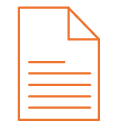 de la machine selon les indications du fabricant 
(p. ex. non-respect du port obligatoire de la ceinture de sécurité)
Absence de formation
Art. 8 OPA
Instruction inexistante ou insuffisante
Art. 6 OPA
Non-maîtrise de la machine de chantier
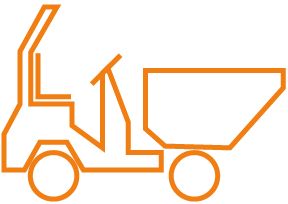 ou de l’engin
Ceinture de sécurité défectueuse
ou manipulation des dispositifs de protection 
(démontés, abaissés ou non placés en position de protection)
Accidents impli-
quant des machines de chantier sans conducteur à pied
En Suisse, il se produit régulièrement des accidents avec des machines de chantier sans conducteur à pied et ce sont souvent des accidents mortels!
Chaque année, deux personnes en moyenne perdent la vie.
Principales causes d’accidents mortels avec des machines de chantier:
sans ceinture de sécurité, le conducteur est projeté hors de la cabine ou éjecté de son siège lors du renversement de la machine et meurt écrasé par l’engin
le conducteur essaie de sauter hors de la cabine pendant le renversement de la machine (erreur fatale)
il arrive aussi que le dispositif de protection (p. ex. structure de protection au retournement ou cabine) ait été manipulé
Dispositifs de protection et erreurs de jugement
Arguments et réalité
Argument
  Lorsqu’il faut souvent monter 
  et descendre de la machine, 
  on perd trop de temps à atta-
  cher et détacher sa ceinture 
  de sécurité.
Argument
  Si la machine se retourne,   la ceinture de sécurité est un
  facteur de risque supplé-
  mentaire. Sans ceinture de   sécurité, on peut sauter à  temps hors de la machine.
Argument
  Si je travaille en terrain plat,   de toute manière, il ne peut   rien arriver.
Réalité
  Il est presque impossible   de sauter à temps et on risque    de se faire écraser par la  machine.
Réalité
  Attacher et détacher sa   ceinture de sécurité prend
  seulement trois secondes.
Réalité
  Même sur un terrain appa-
  remment plat, il suffit d’une  inégalité du sol ou d’un objet  sur le parcours pour que la  machine se renverse.
8
13103.f – 02.24
Port de la ceinture de sécurité
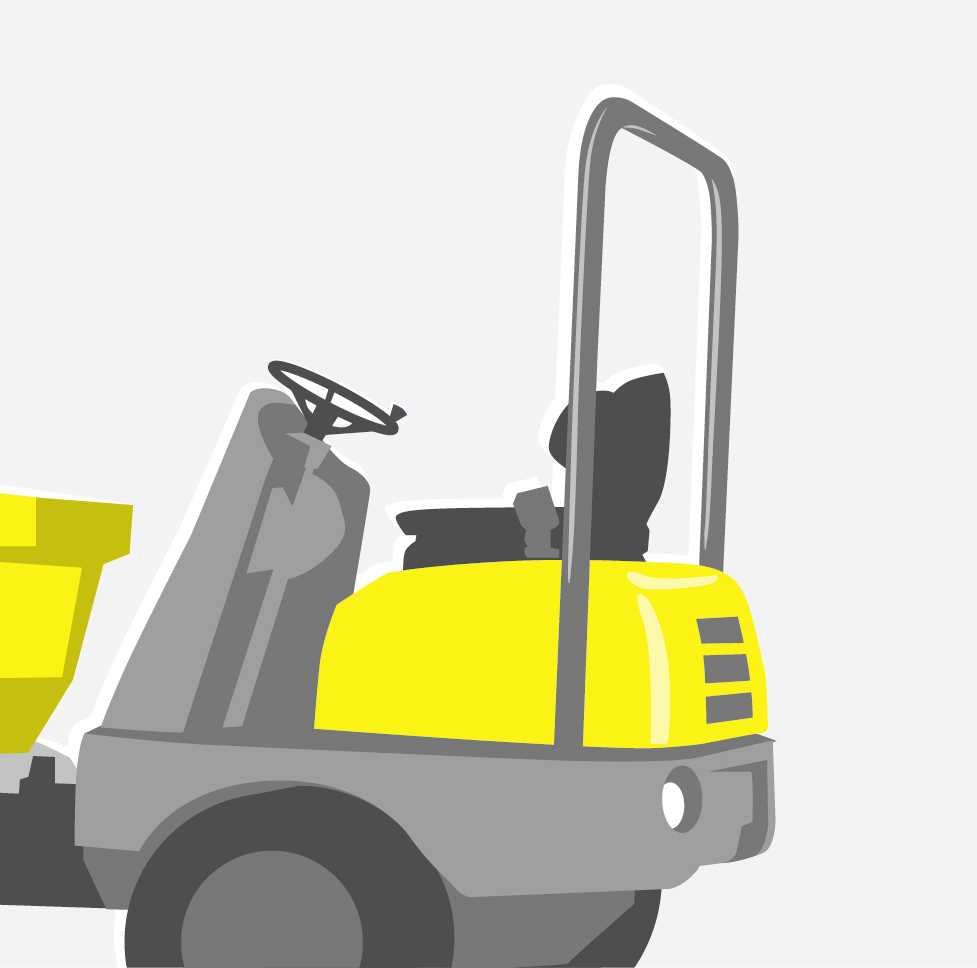 La structure de protection au retournement ou 
la cabine protègent
à condition d’atta-
cher sa ceinture de sécurité.
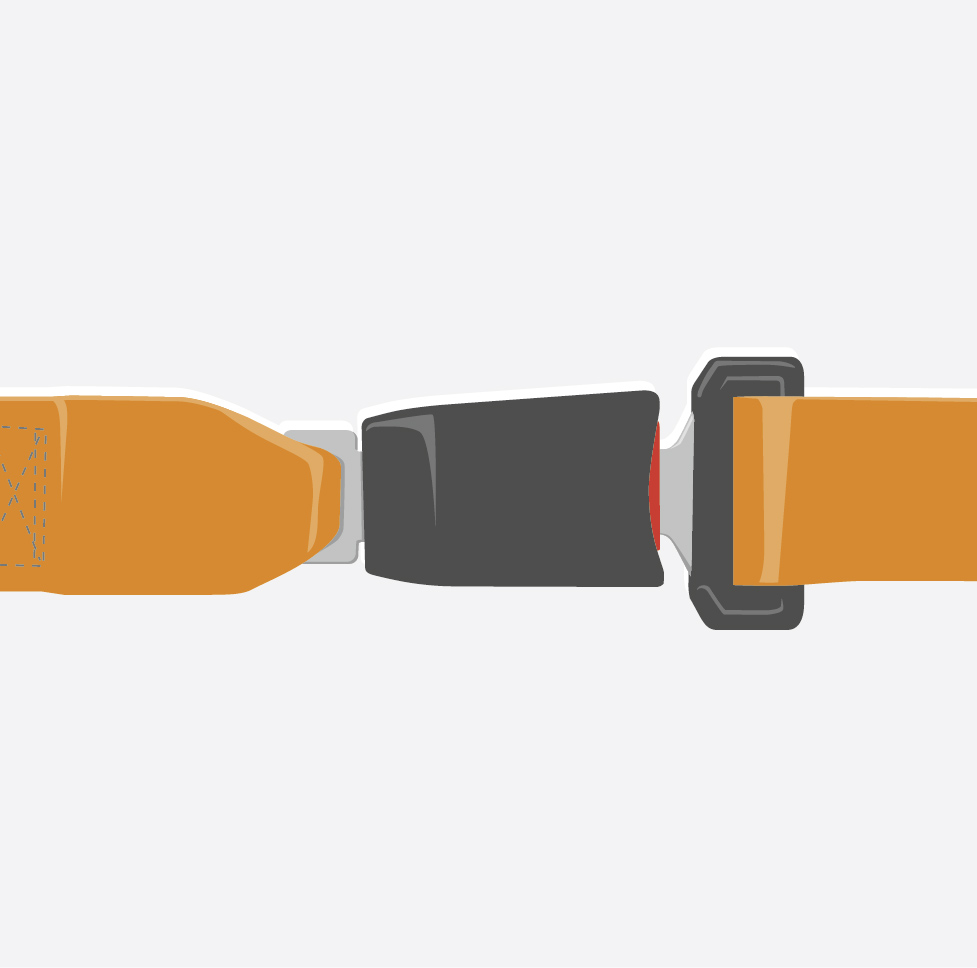 ROPS
(structure de protection au retournement)
Ceinture de sécurité
(système de retenue)
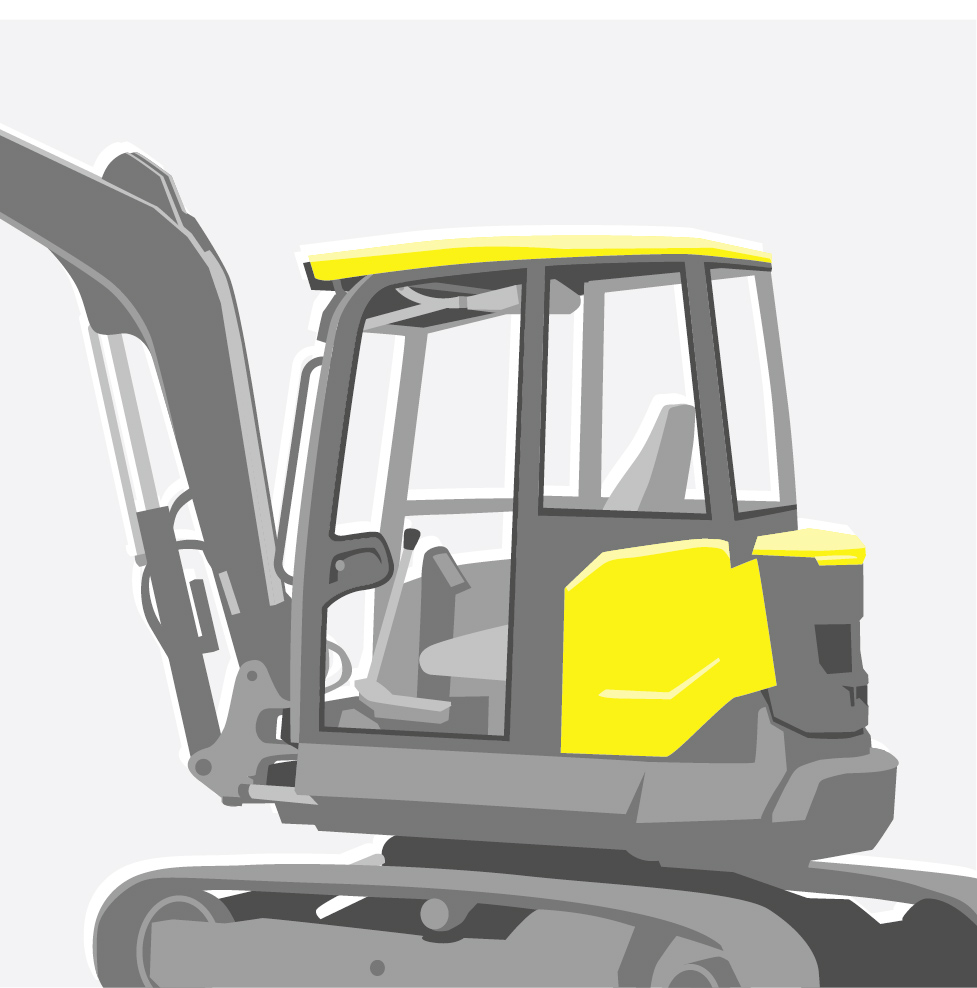 FOPS
(structure de protection contre les chutes d’objets) avec ROPS intégrée
S’attacher ou non?
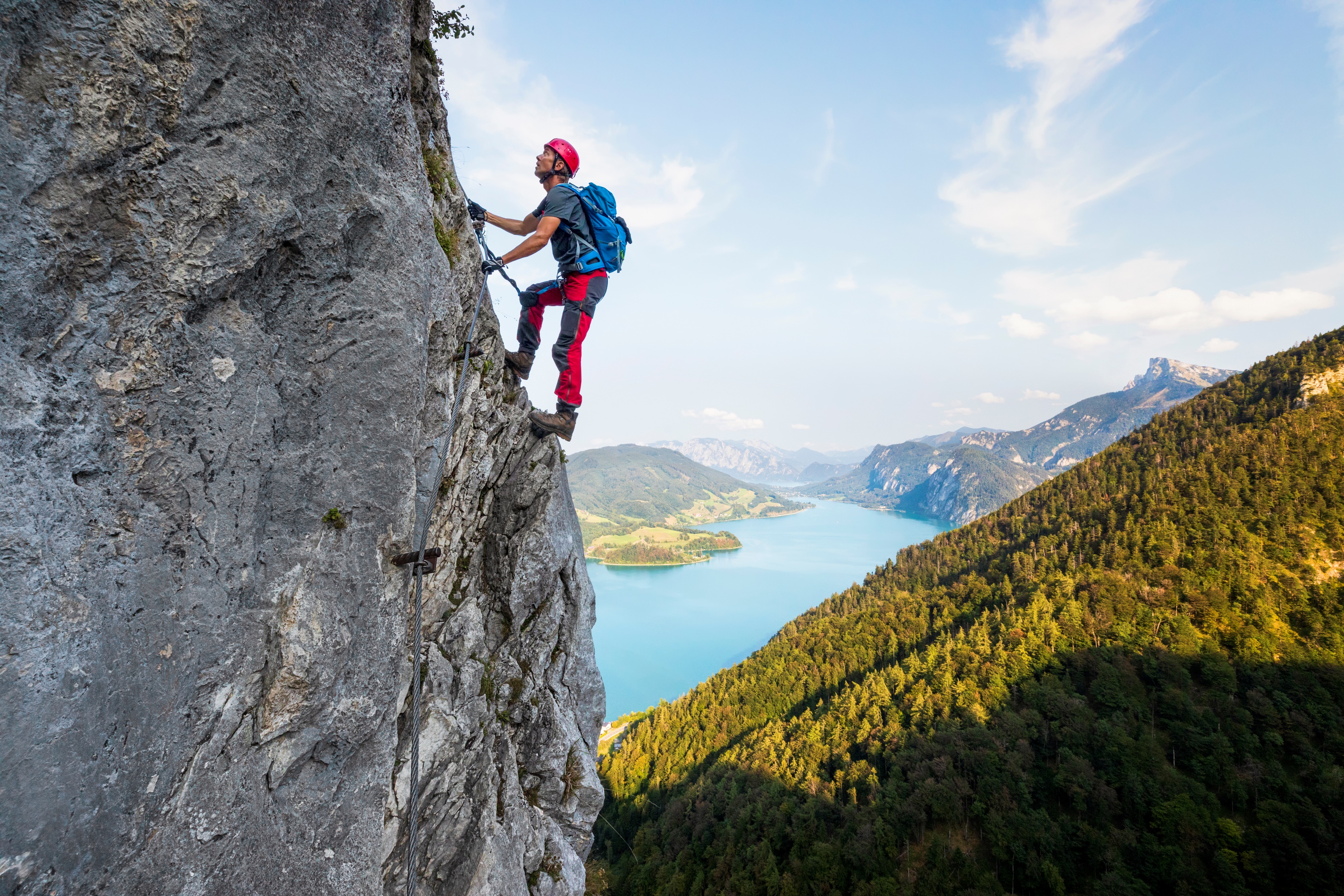 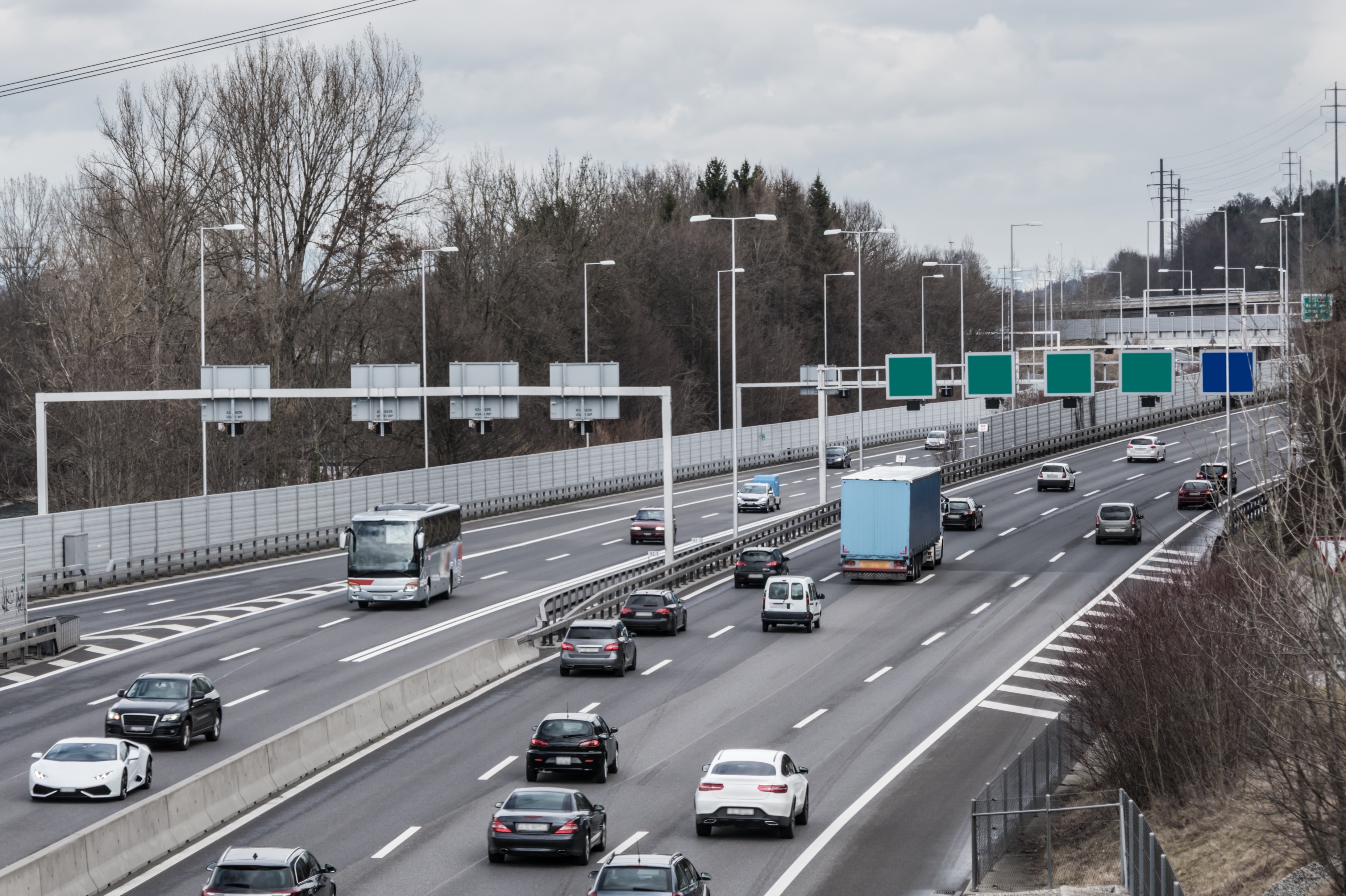 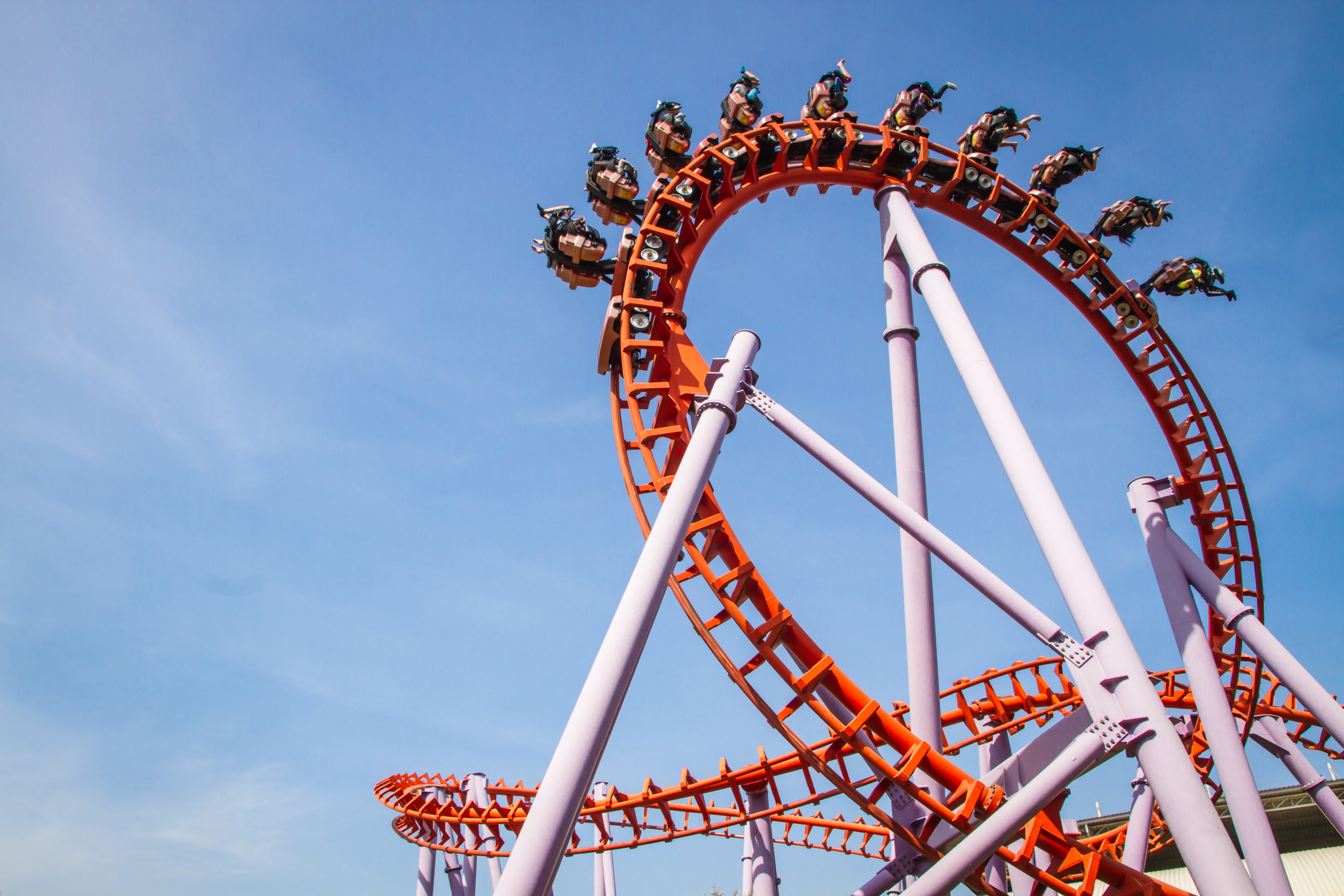 Grand huit
Escalade
Conduite automobile
Travaux forestiers en hauteur
Bases légales
Bases légales
§
L’employeur est tenu d’informer sur les risques liés aux machines de chantier et d’imposer le port de la ceinture de sécurité.
Art. 6 al. 1 OPA: «L’employeur veille à ce que tous les travailleurs occupés dans son entreprise, y compris ceux provenant d’une entreprise tierce, soient informés de manière suffisante et appropriée des risques auxquels ils sont exposés dans l’exercice de leur activité et instruits des mesures de sécurité au travail. Cette information et cette instruction doivent être dispensées lors de l’entrée en service ainsi qu’à chaque modification importante des conditions de travail; elles doivent être répétées si nécessaire.»
La conduite d’une machine de chantier nécessite une formation, car cette activité fait partie des travaux comportant des dangers particuliers.
§
Art. 8 al. 1 OPA: «L’employeur ne peut confier des travaux comportant des dangers particuliers qu’à des travailleurs ayant été formés spécialement à cet effet. L’employeur fera surveiller tout travailleur qui exécute seul un travail dangereux.»
Bases légales
§
Les travailleurs sont tenus de suivre les directives de l’employeur en matière de sécurité au travail!
Art. 11 al. 1 OPA: «Le travailleur est tenu de suivre les directives de l’employeur en matière de sécurité au travail et d’observer les règles de sécurité généralement reconnues. Il doit en particulier utiliser les équipements de protection individuelle et s’abstenir de porter atteinte à l’efficacité des installations de protection.»
§
La ceinture de sécurité est obligatoire sur les machinesde chantier et sauve des vies. Protégez-vous en attachant toujours votre ceinture de sécurité!
Art. 32a al. 1 OPA: «Les équipements de travail doivent être employés conformément à leur destination. Ils ne seront en particulier utilisés que pour les travaux et aux emplacements prévus à cet effet. Les instructions du fabricant concernant leur utilisation doivent être prises en considération.»
Témoignage d’une personne accidentée
Témoignages
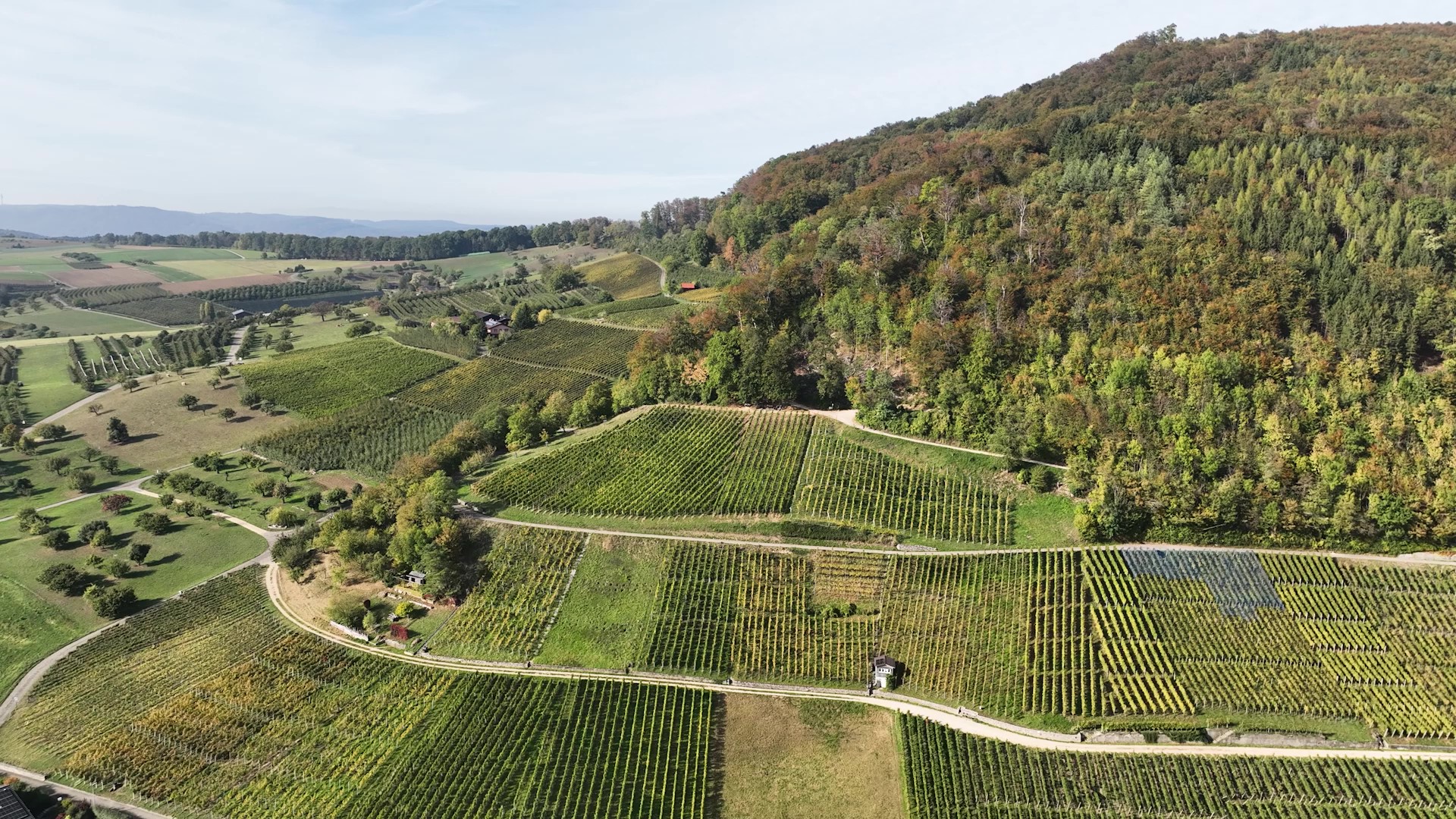 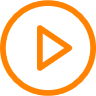 15
13103.f – 02.24
Port de la ceinture de sécurité
Juan sur les chantiers
Juan sur les chantiers
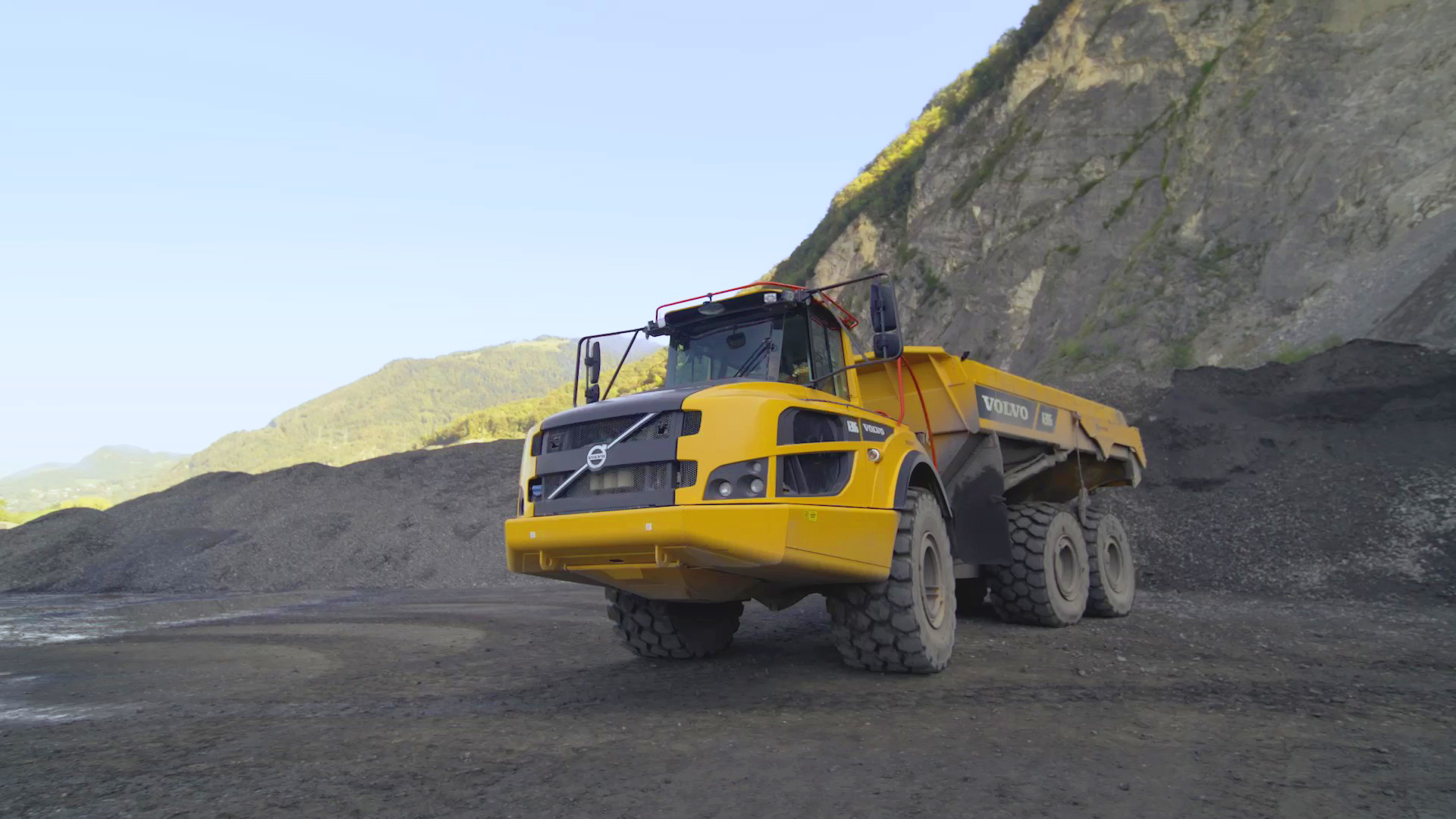 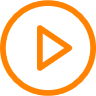 17
13103.f – 02.24
Port de la ceinture de sécurité
Infos complémentaires
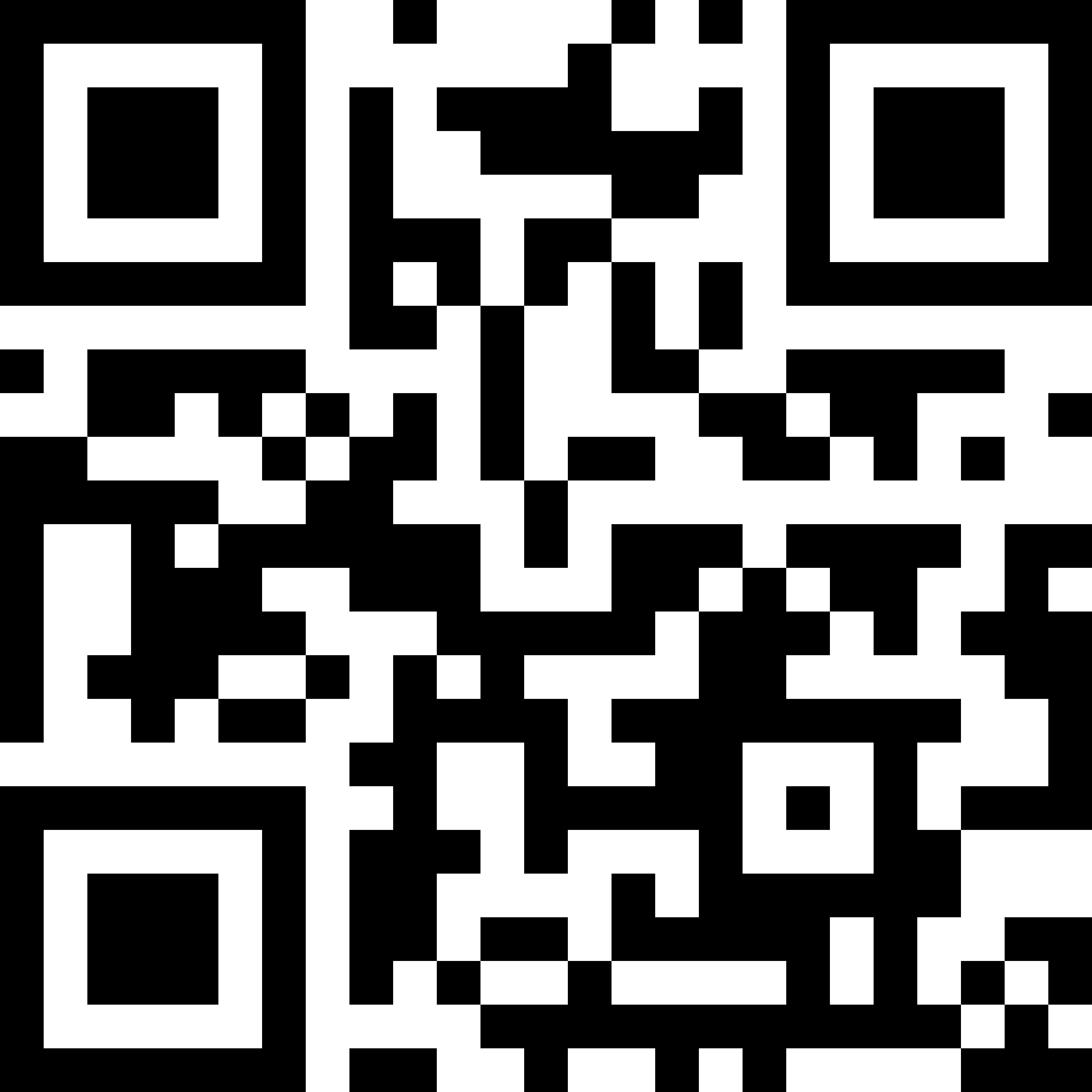 www.suva.ch/ceinture-de-securite